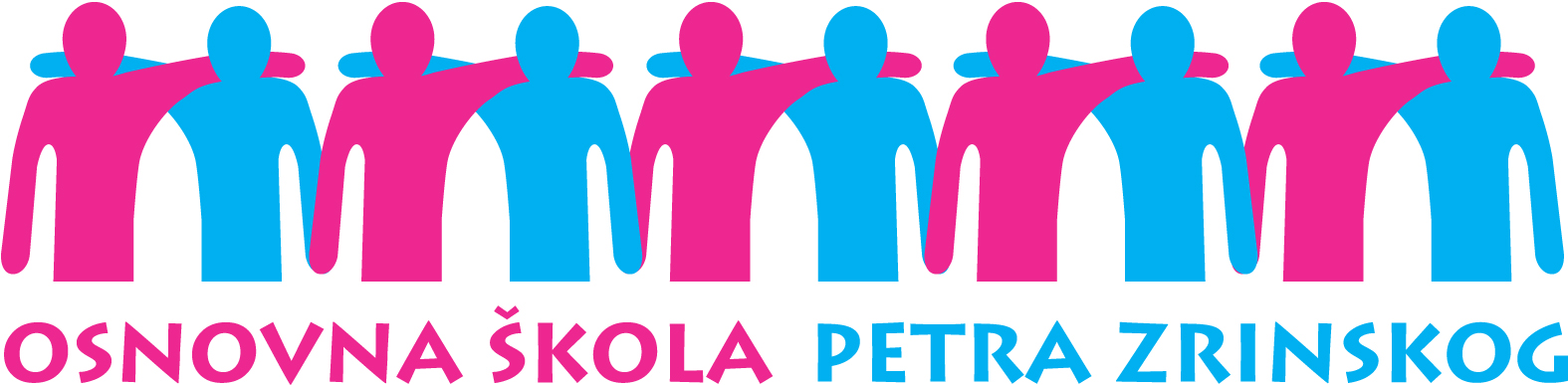 OŠ Petra Zrinskog
Polazak u 1. razred
šk. god. 2020./2021.
Zašto prezentacija?
Poštovani i dragi roditelji/skrbnici,
iako bismo rado održali susret uživo s Vama, radi epidemioloških mjera ćemo Vam na ovaj način pokušati približiti neke važne informacije vezane uz polazak u školu.

Sve ostale važne informacije koje nisu u ovoj prezentaciji dobit ćete od svojih učiteljica.
Kratko o školi
Naša škola osnovana je davne 1875. godine u kući tvorničara Hinka Katzea  u Ilici 285 te se ubraja u jednu od najstarijih škola grada Zagreba. 
Ove godine škola je proslavila 145. obljetnicu. 
Radi oštećenja koja je škola pretrpjela u potresu koji se dogodio 22.3.2020., učenici će u školskoj godini 2020./2021. nastavu pohađati u drugim školama.  Više o tome možete vidjeti na sljedećoj poveznici.
Osobna karta škole
Zagreb, Krajiška 9
http://www.os-pzrinskog-zg.skole.hr/
 ospz@os-pzrinskog-zg.skole.hr
Brojevi!
663 učenika
79 djelatnika
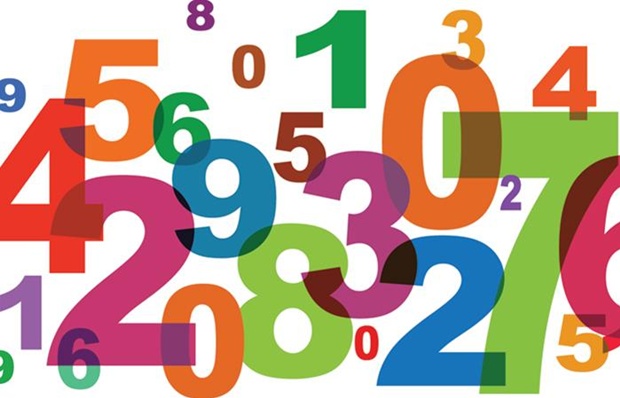 Nastava- 1. razredi
Preseljenje u OŠ Tina Ujevića, Koturaška ul. 75
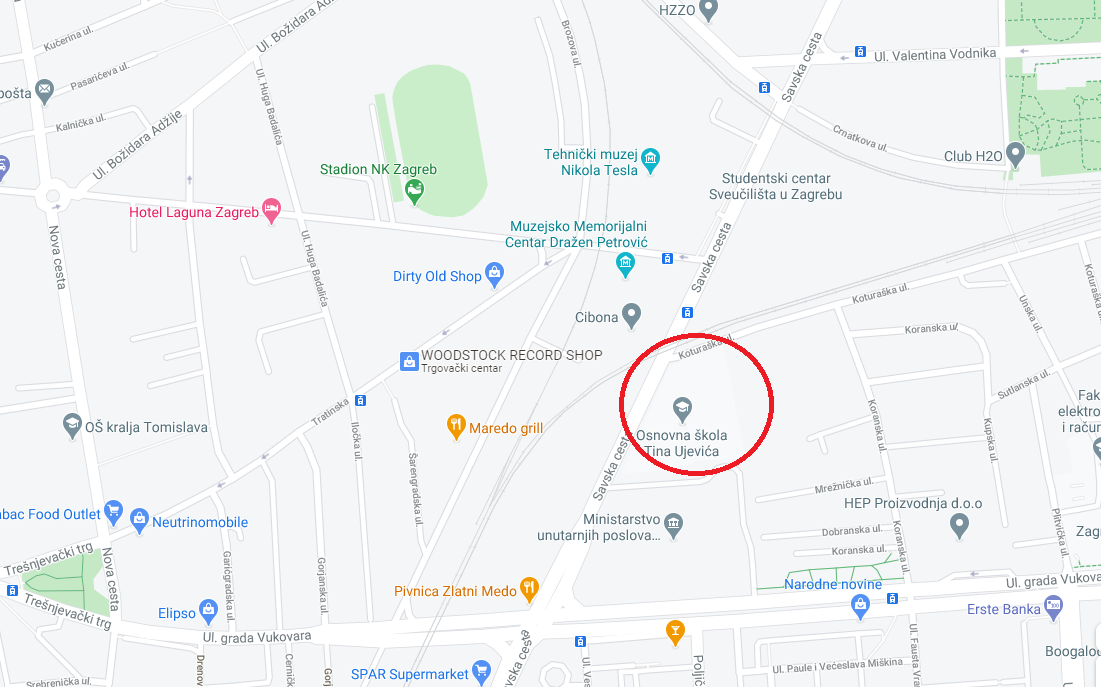 Nastava
Razredna nastava radi u jednoj smjeni s početkom u 8,00 sati.
Produženi boravak počinje u 12.00 i traje do 17.00 sati.
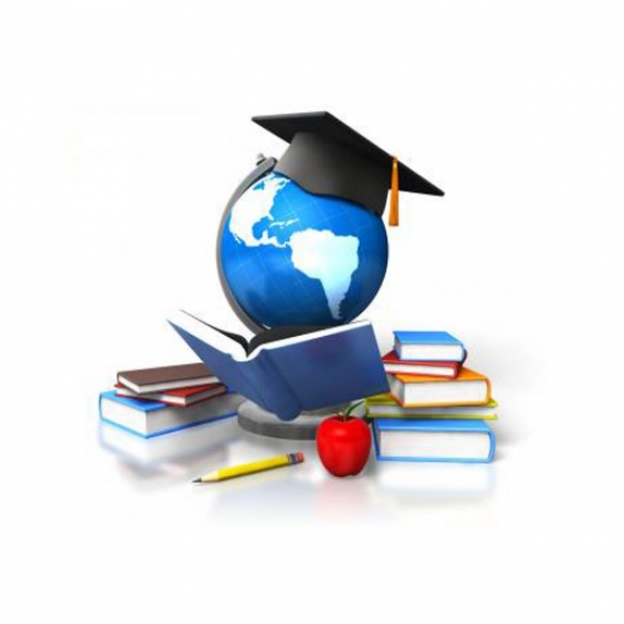 Učiteljice prvih razreda
1.a Ljerka Tomašević (ljerkatom@gmail.com)
Produženi boravak – nova osoba
1.b Daniela Janeš (nella0411@gmail.com) 
Produženi boravak: Davorka Siketić (davorka.siketic@gmail.com) 
1.c Ivana Bukmir (ivana.buky4@gmail.com)
Produženi boravak: Kristina Popović Presečki  (kristina1969@gmail.com)
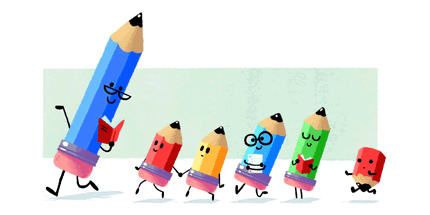 Stručne suradnice
Edukacijska rehabilitatorica: Andrea Fajdetić (andrea.fajdetic@skole.hr) 
Pedagoginja: Helena Gašljević (helena.gasljevic@skole.hr) 
Knjižničarka: Rahela Frelih (knjiznica.ospz@gmail.com)
Školska kuhinja
Mliječni obrok 3,50kn
Ručak 9kn; PB 6,50kn
Užina (boravak) 2kn
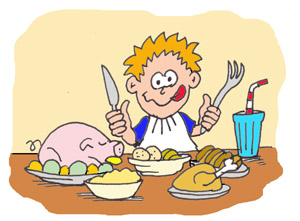 Svaki učenik mora imati papučice za kretanje po školi i razredu.
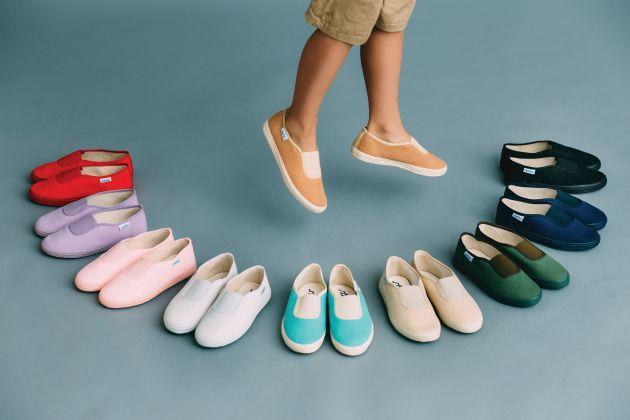 Kako pripremiti školarca za prvi razred?
Promet- upoznati put do škole
Osigurati radni kutak
Dnevni ritam- naviknuti na rano ustajanje
Pravilno držanje
Druženje s djetetom
Briga o sebi (higijena)
Zadovoljavanje znatiželje
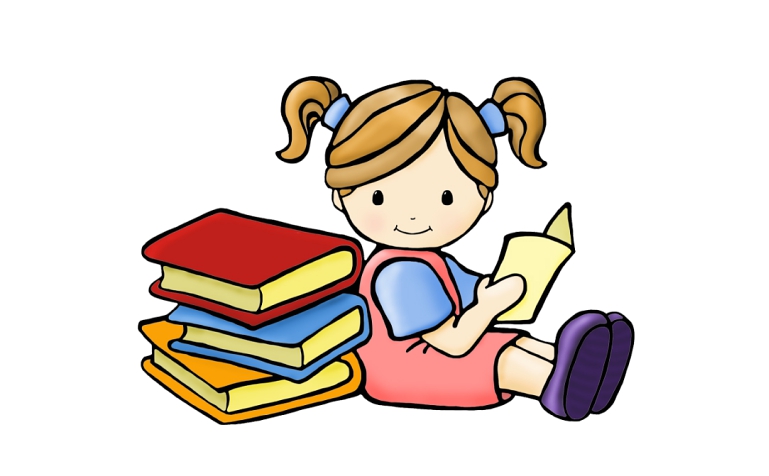 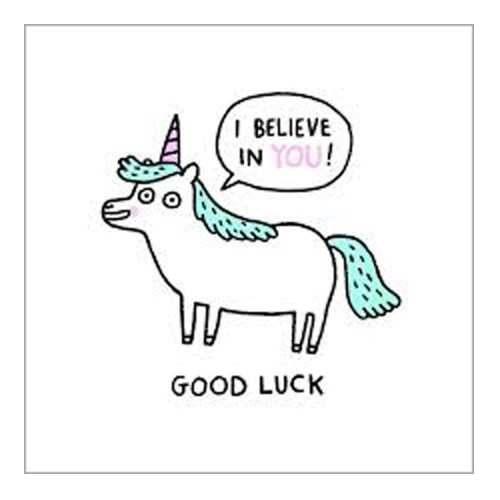